Профилактика буллинга в образовательной организации
Л.В. Назарова, заместитель директора по воспитательной работе МБОУ СОШ №18 г. Пензы, педагог-психолог высшей категории
Травля (буллинг) (от англ. Bullying) — травля одного человека другим,  агрессивное преследование одного ребенка другими детьми.
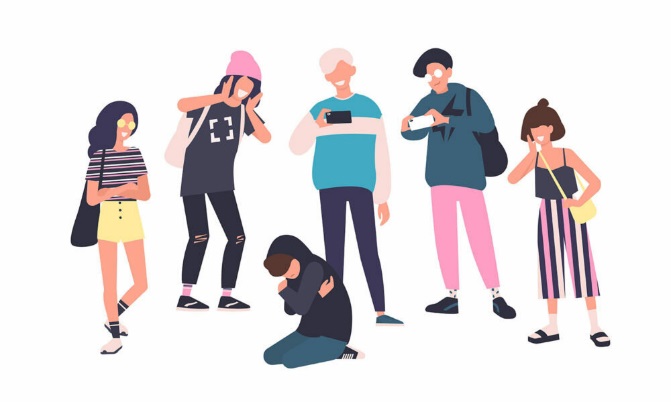 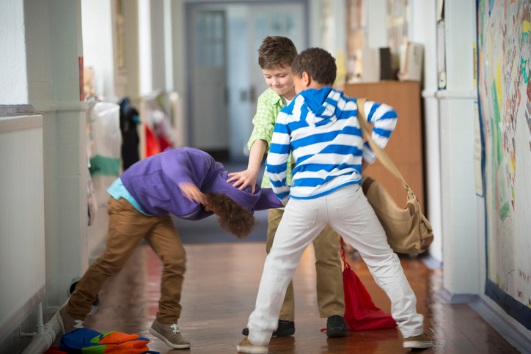 Виды травли:
1. Физический школьный буллинг 
2. Психологический школьный буллинг 
Психологический буллинг имеет несколько подвидов:
-Вербальный буллинг 
Невербальный буллинг 
- Запугивание
-Изоляция
-Вымогательство
-Повреждение и иные действия с имуществом 
-Школьный кибербуллинг
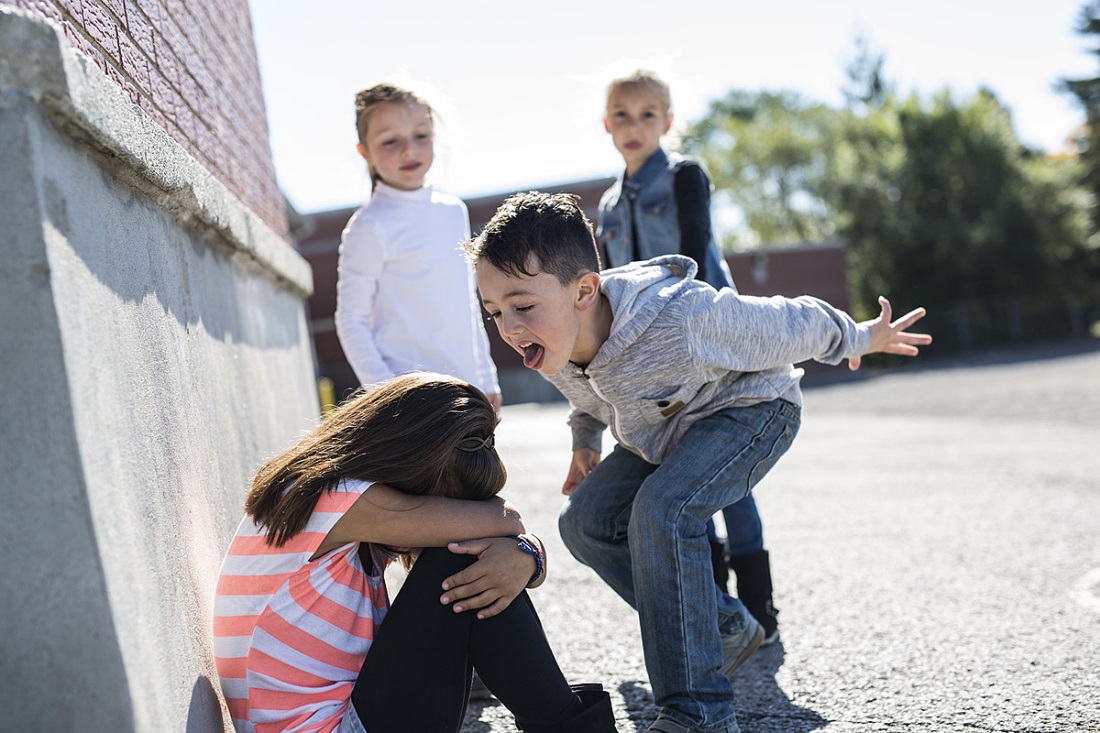 Главные компоненты травли:
Это агрессивное и негативное поведение.
Оно осуществляется регулярно.
Оно происходит в отношениях, участники которых обладают неодинаковой властью.
Это поведение является умышленным.
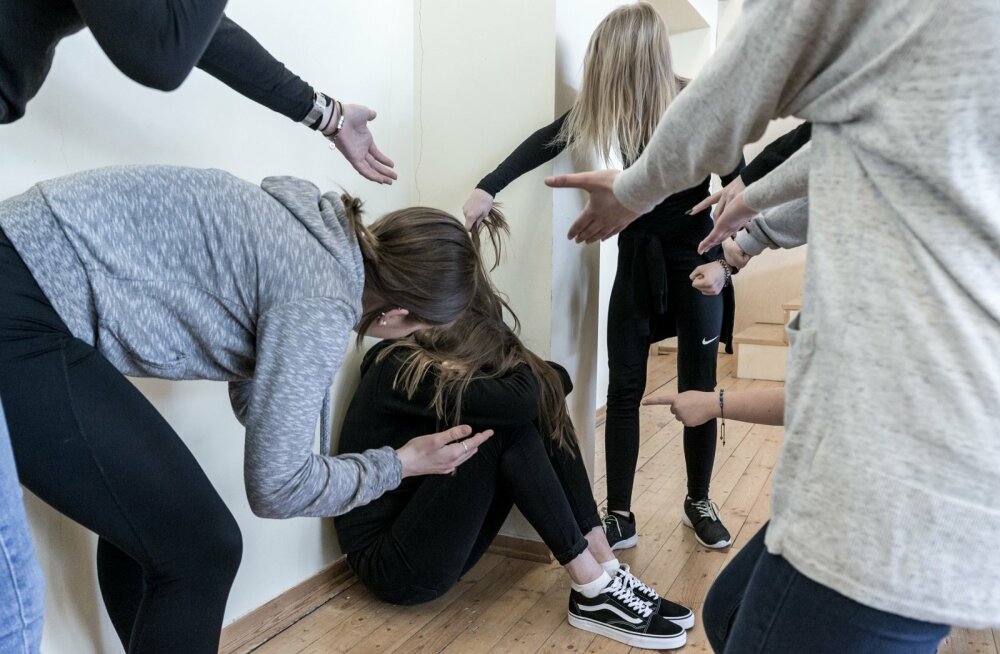 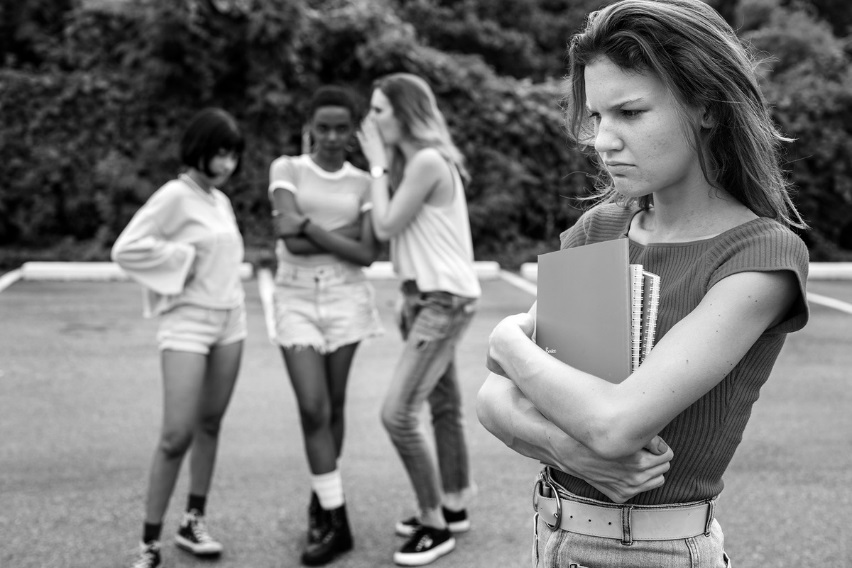 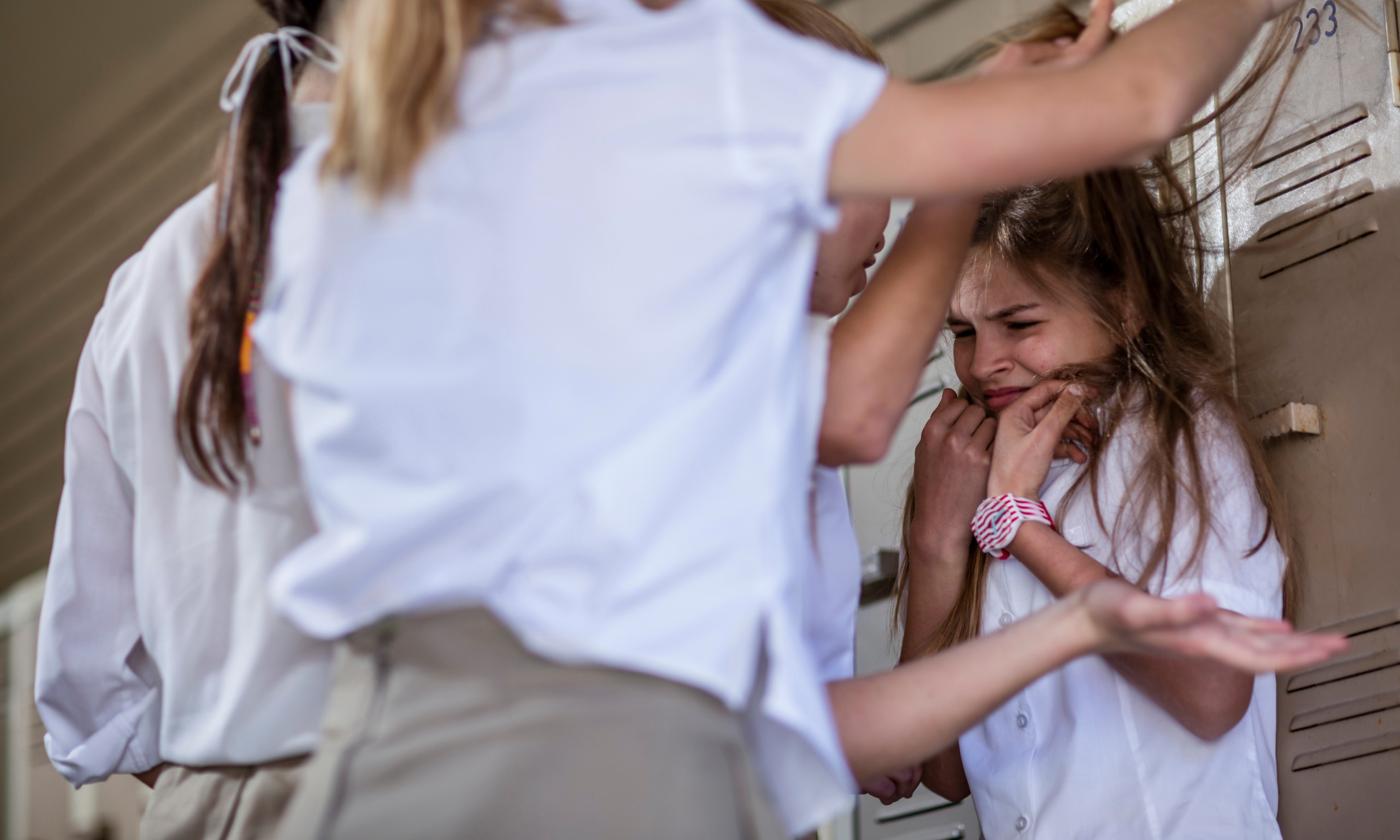 В ситуации травли всегда есть:
"Агрессор" – человек, который преследует и запугивает жертву.
"Жертва" – человек, который подвергается агрессии.
"Защитник" – человек, находящийся на стороне жертвы и пытающийся оградить её от агрессии.
«Агрессята» - люди, участвующие в травле, начатой агрессором.
"Сторонники" – люди, находящиеся на стороне агрессора, непосредственно не участвующий в издевательствах, но и не препятствующий им.
"Наблюдатель" – человек, знающий о деталях агрессивного взаимодействия, издевательств, но соблюдающий нейтралитет.
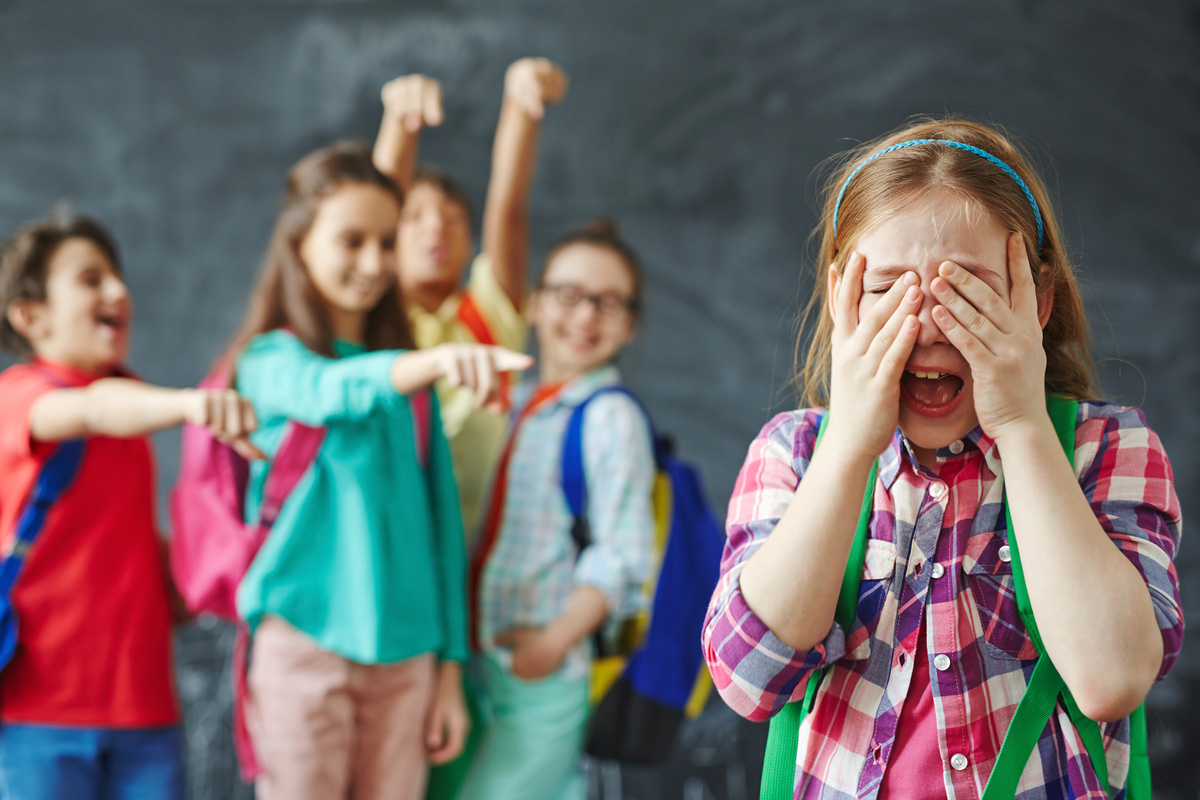 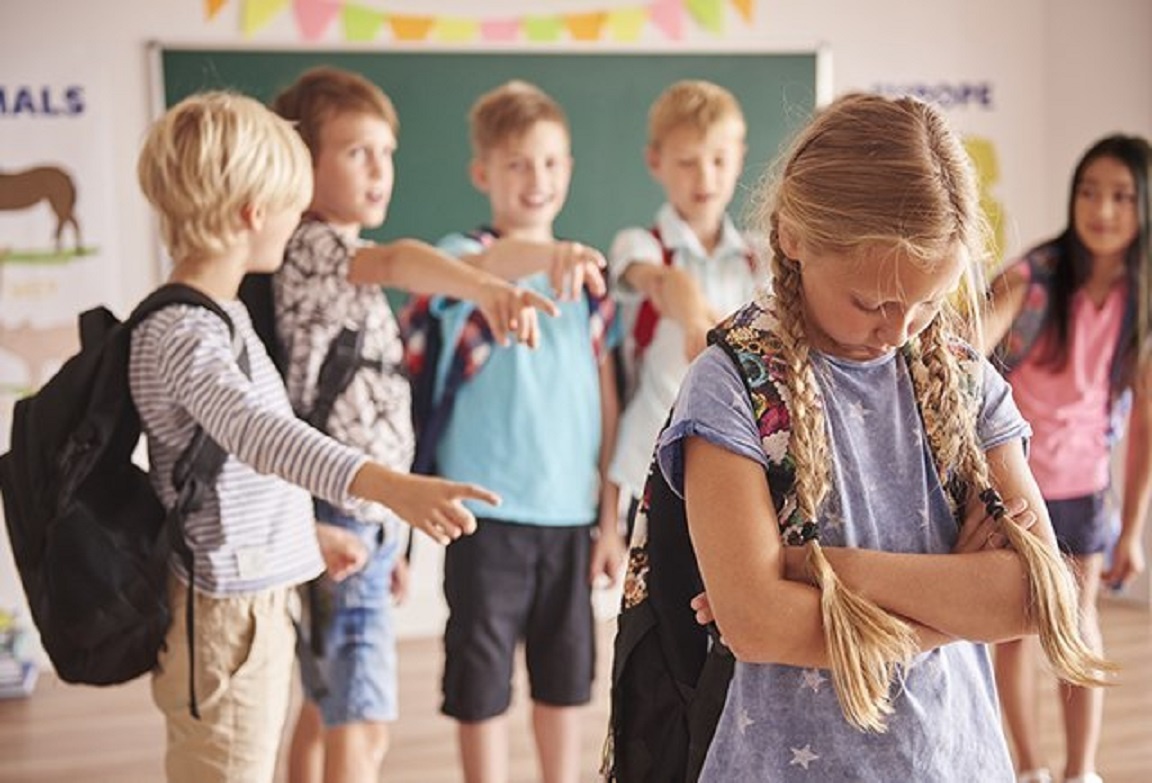 Методы профилактики буллинга для классных руководителей:
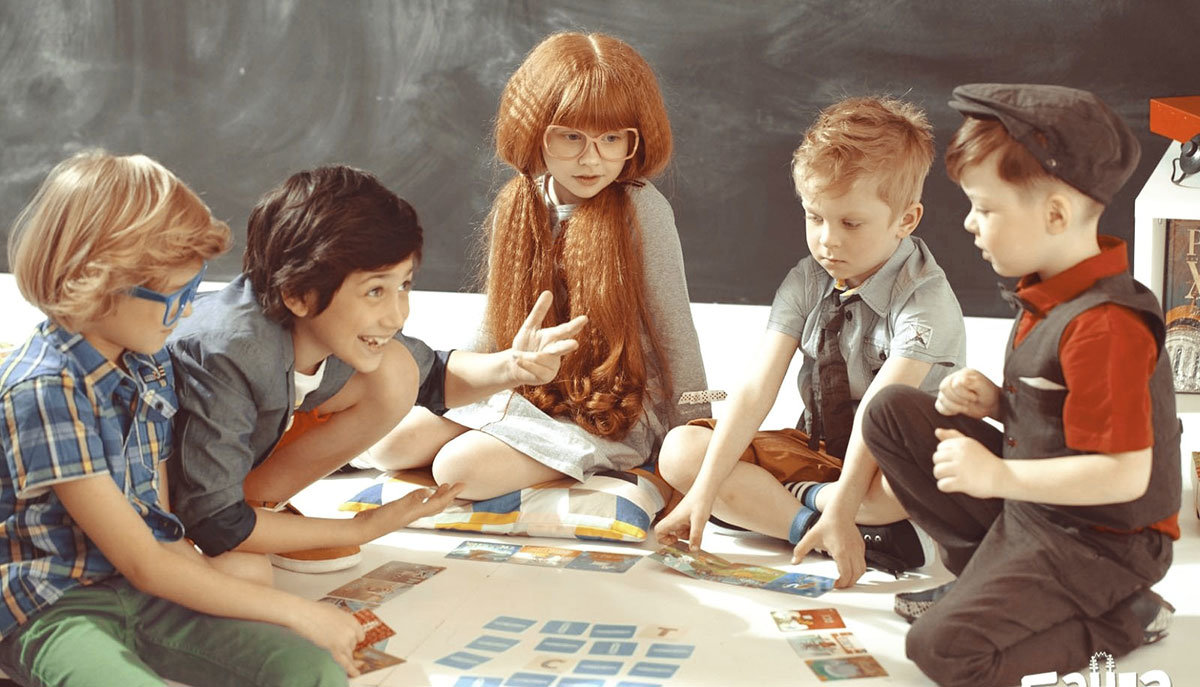 Классный час.
Внутриклассные правила
Просмотр фильмов.
Постановки.
Сочинение.
Комбинирование форм работы
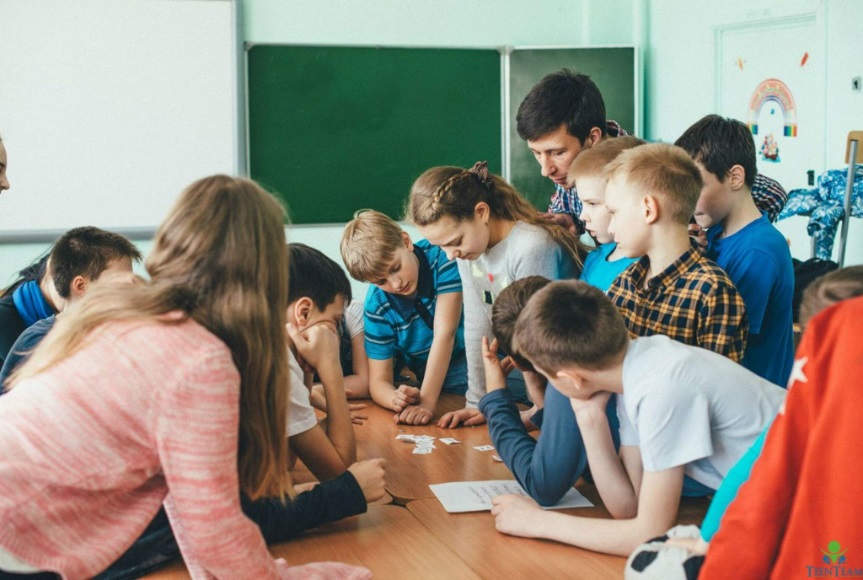 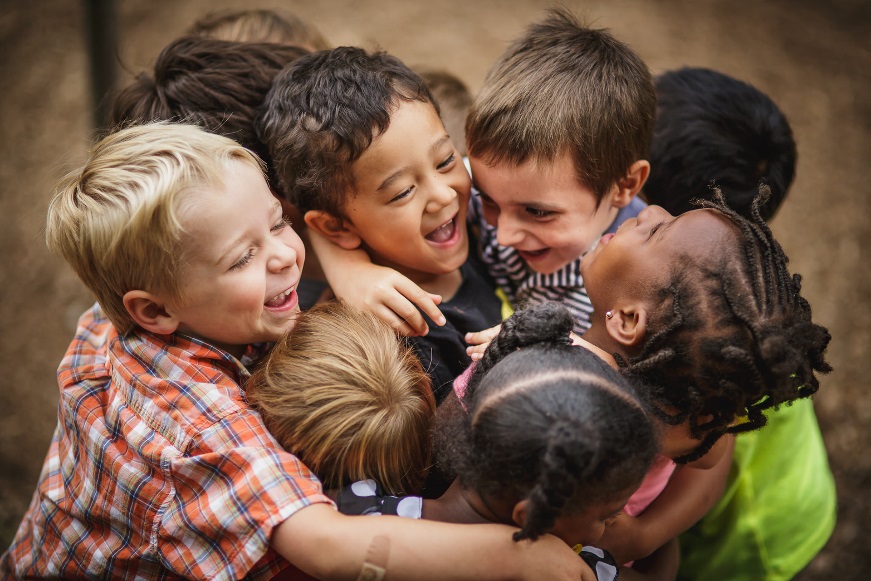